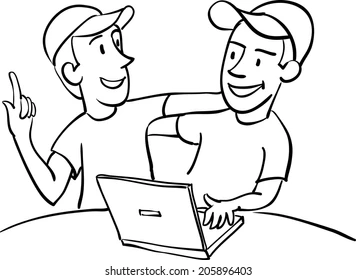 Internet friends
e-pals
Writing an e-mail to an e-palStart with: Ηi …,  Dear….,Use:   colloquial language            contracted forms (I’m, he’s got)           set phrases (I hope you’re fine)Finish with:    Yours….,                         Kisses….,                         With love…..,